«Права человека глазами ребёнка»
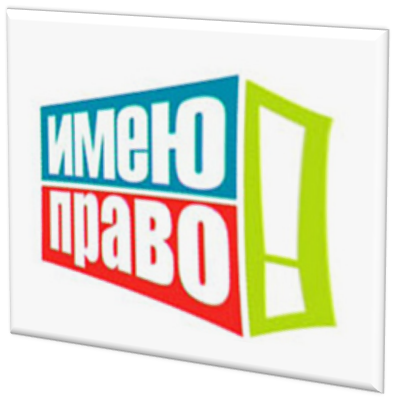 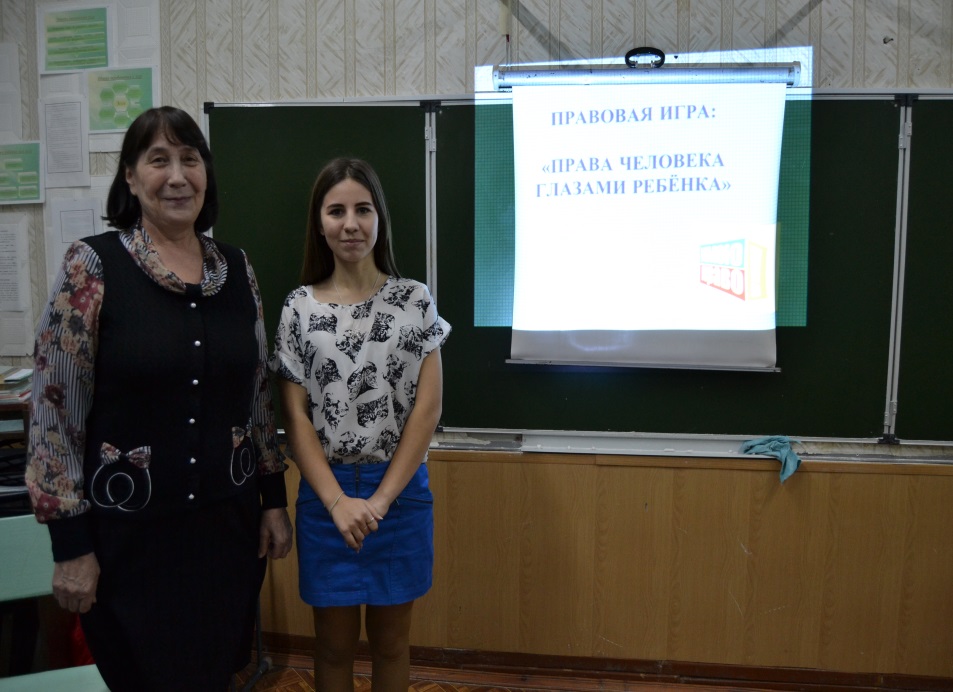 Автор: Шелашникова Н.Б.,
педагог дополнительного образования, 
руководитель объединения «Юный правовед»
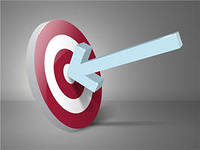 Цель:
Формирование  потребности овладения навыками правомерного поведения учащихся.
Профилактика и коррекция поведения через самовыражение учащихся в рамках интерактивной игры.
Задачи: 
Расширить содержательный блок правовых знаний, способствовать актуализации творческого начала учащихся, развитию у них  правовой культуры.
Создать возможности  для формирования ценностных  ориентиров, регулирующих жизнедеятельность  школьника, чтобы  он быстрее и осознаннее почувствовал себя  гражданином России.
Принципы прав человека
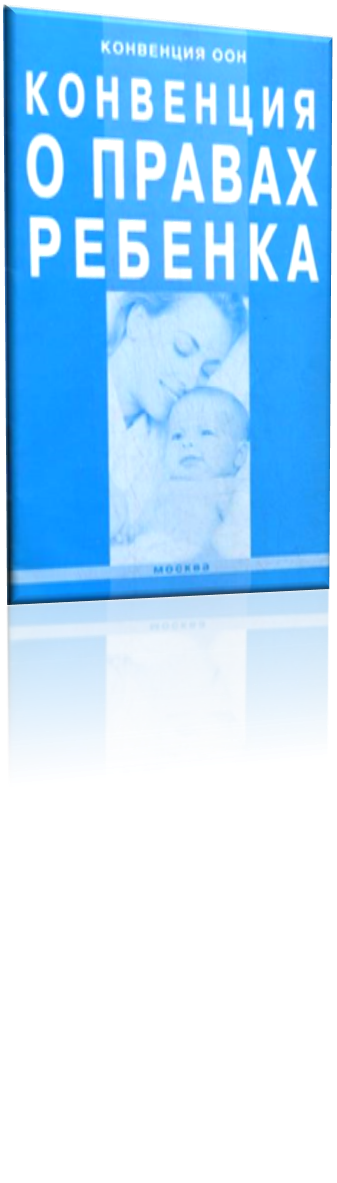 Естественны 
 Неотъемлемы
 Взаимосвязаны
 Универсальны
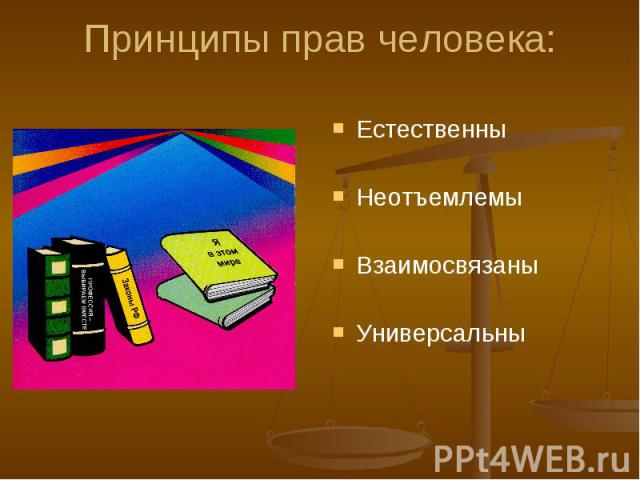 Конвенция о правах ребёнка принята  ООН   20 ноября 1989 г.
Вступила в силу для СССР 15 сентября 1990 г.
Российская Федерация – правопреемник СССР
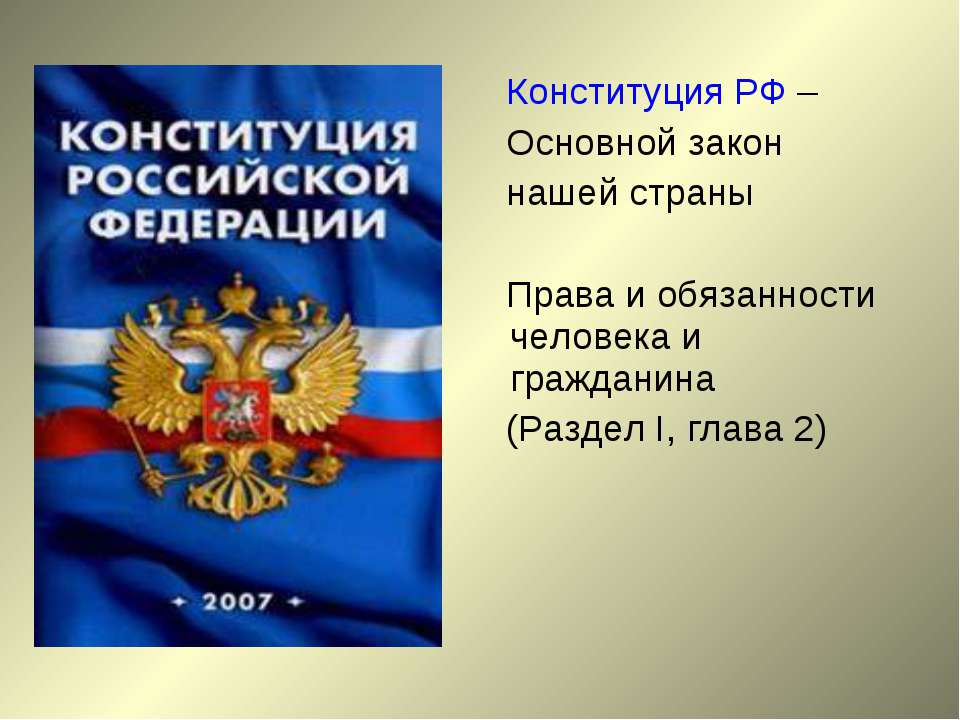 1 тур.  Блиц - опрос
- Что такое права человека?
- Какие права есть у вас?
- Достаточно ли прав у детей?
- Можете ли вы добиться, чтобы ваши права уважали?
- Какие права вы считаете главными для человека?
- Как вы думаете, есть ли особые права у детей? Какие?
- Какие из ваших прав чаще всего нарушаются?
- Чтобы вы сделали для защиты прав других людей или своих?
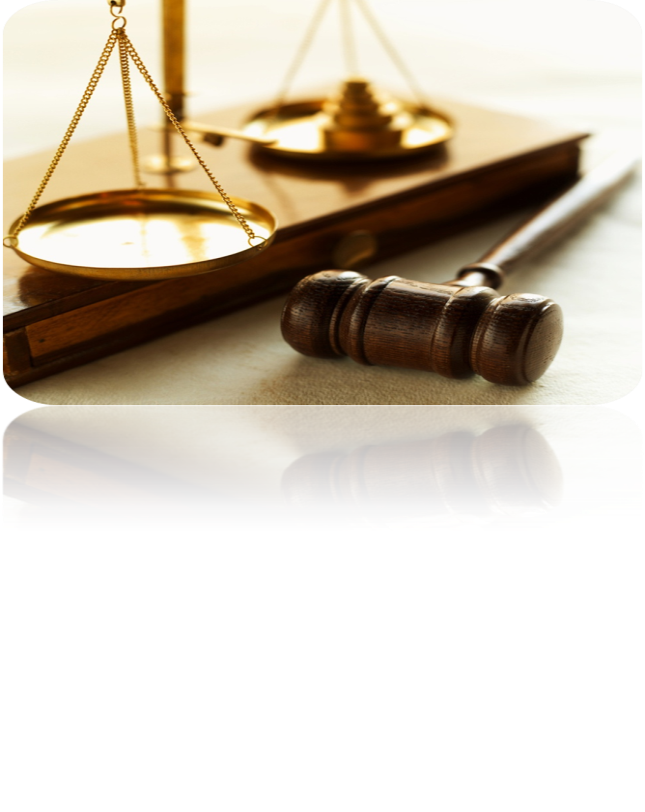 2 тур.   «Переполох»
Право на охрану здоровья и труда
Право на неприкосновенность частной собственности
Право на жизнь
Выбор места жительства
Право на труд
Право на тайну переписки
Право на участие в управлении 
делами государства
Свободу и личную неприкосновенность
Право на благоприятную окружающую среду
Право на образование
Право на свободу совести
Справедливое и открытое правосудие
Право на свободу слова
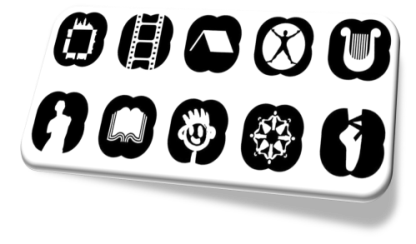 3 тур. Пиктограммы
Пиктограмма – рисуночное письмо, в котором зашифровано какое-то послание. Вам предлагается зашифровать  одну из статей Конвенции
Статья 26,27                                                       Дети имеют право на помощь государства,    если они в нужде и бедности.
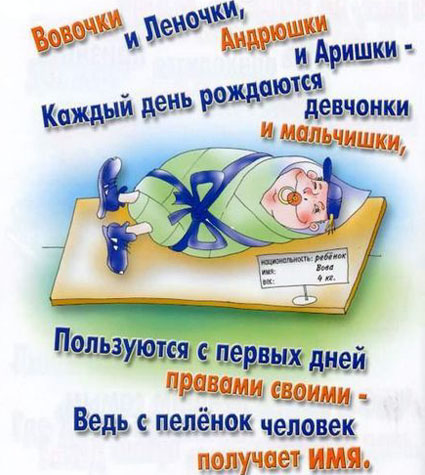 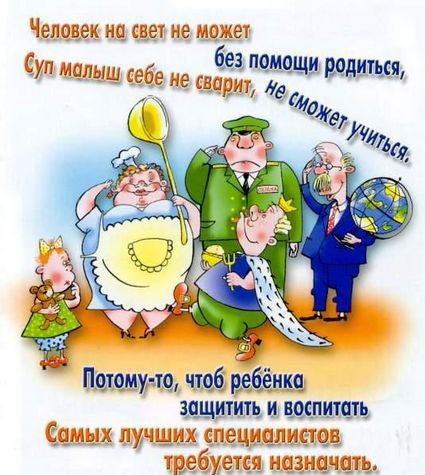 Статья 31                                                        Все дети имеют право играть и отдыхать в таких условиях, 
которые способствуют  их творческому и культурному развитию.
Статья 6                         Все дети имеют право на жизнь.
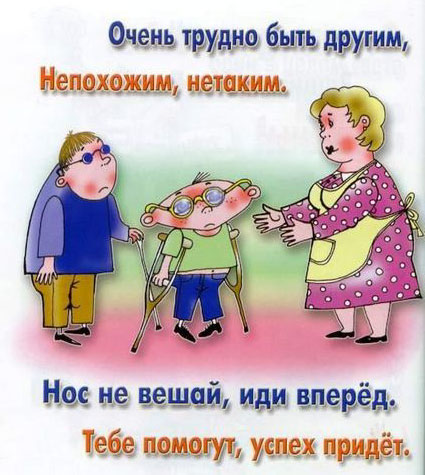 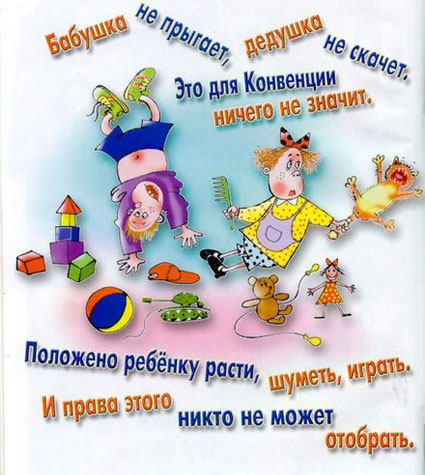 Статья 23                                   
 Дети с ограниченными возможностями имеют право на 
особую заботу и образование.
Рисуем пиктограммы
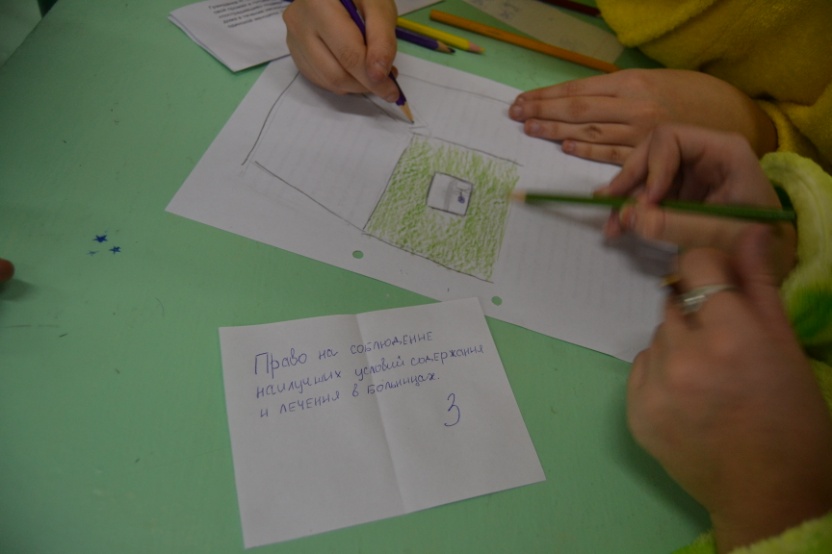 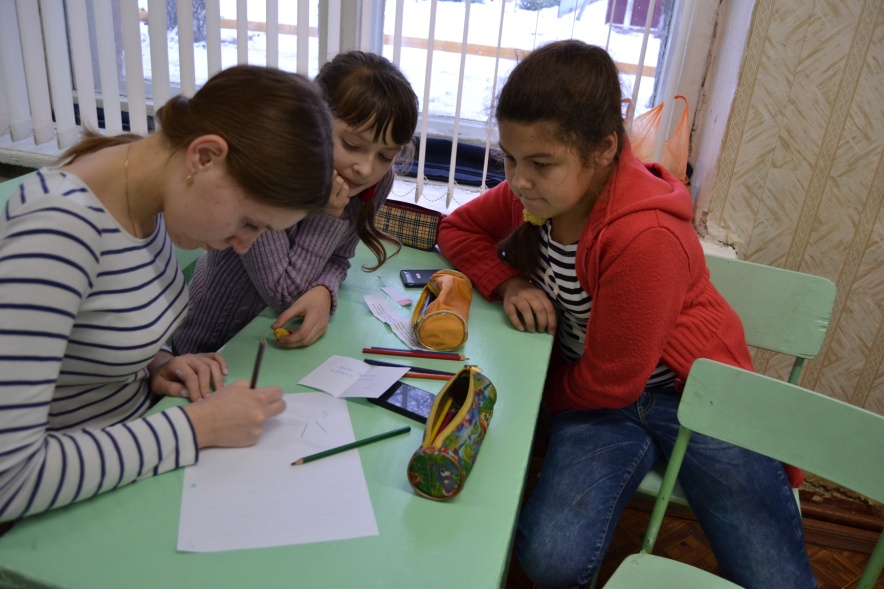 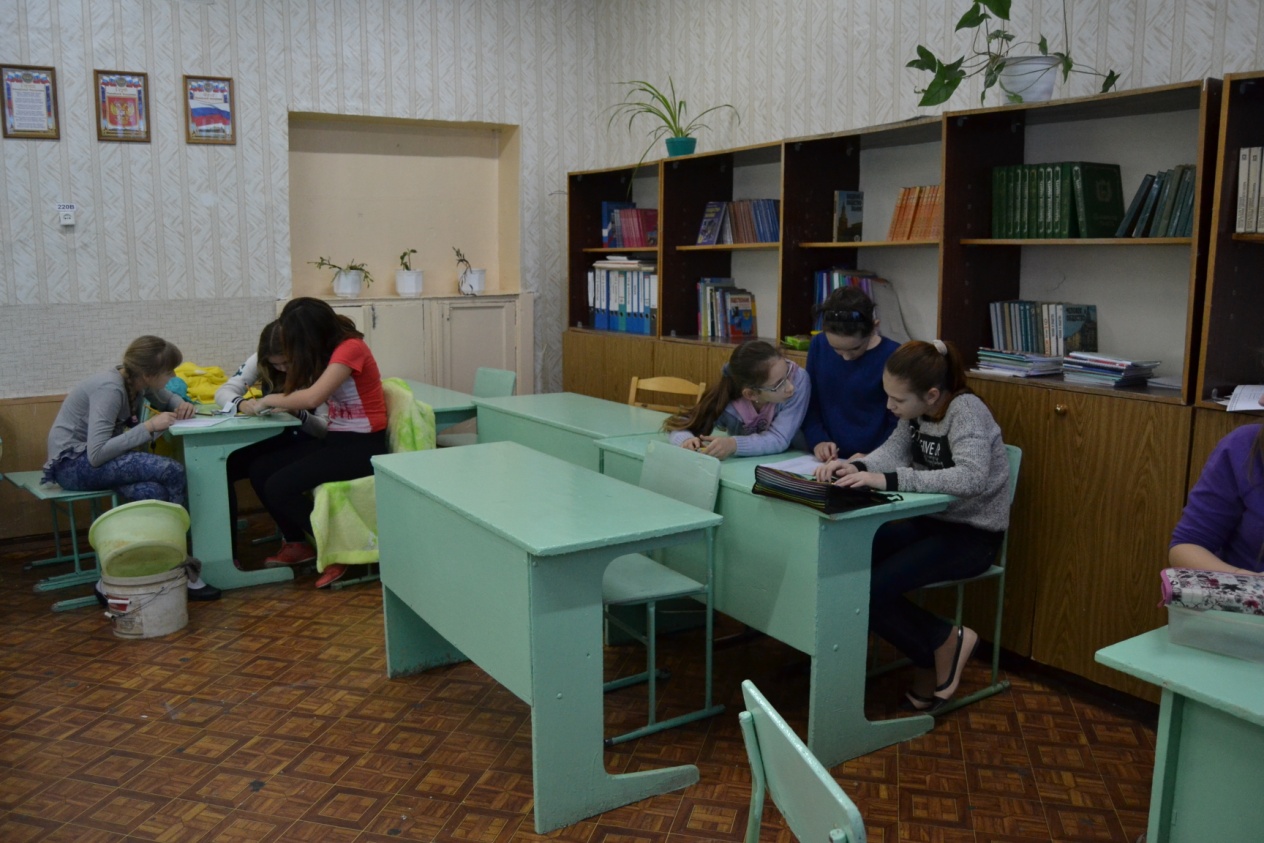 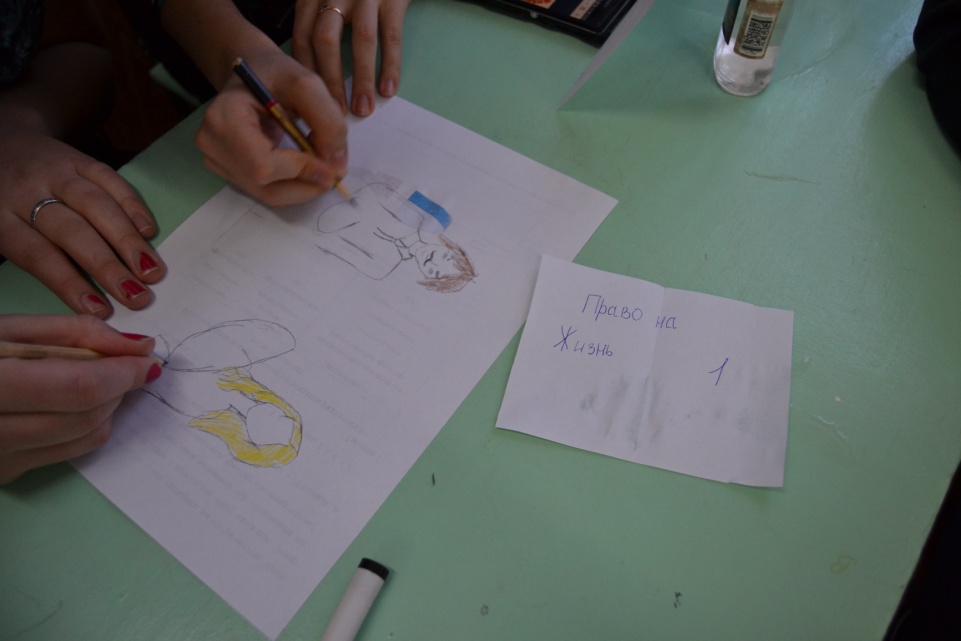 4 тур.   Инсценировка 
правовой ситуации
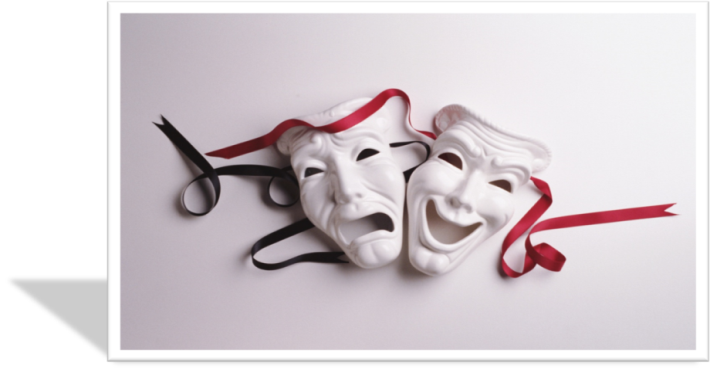 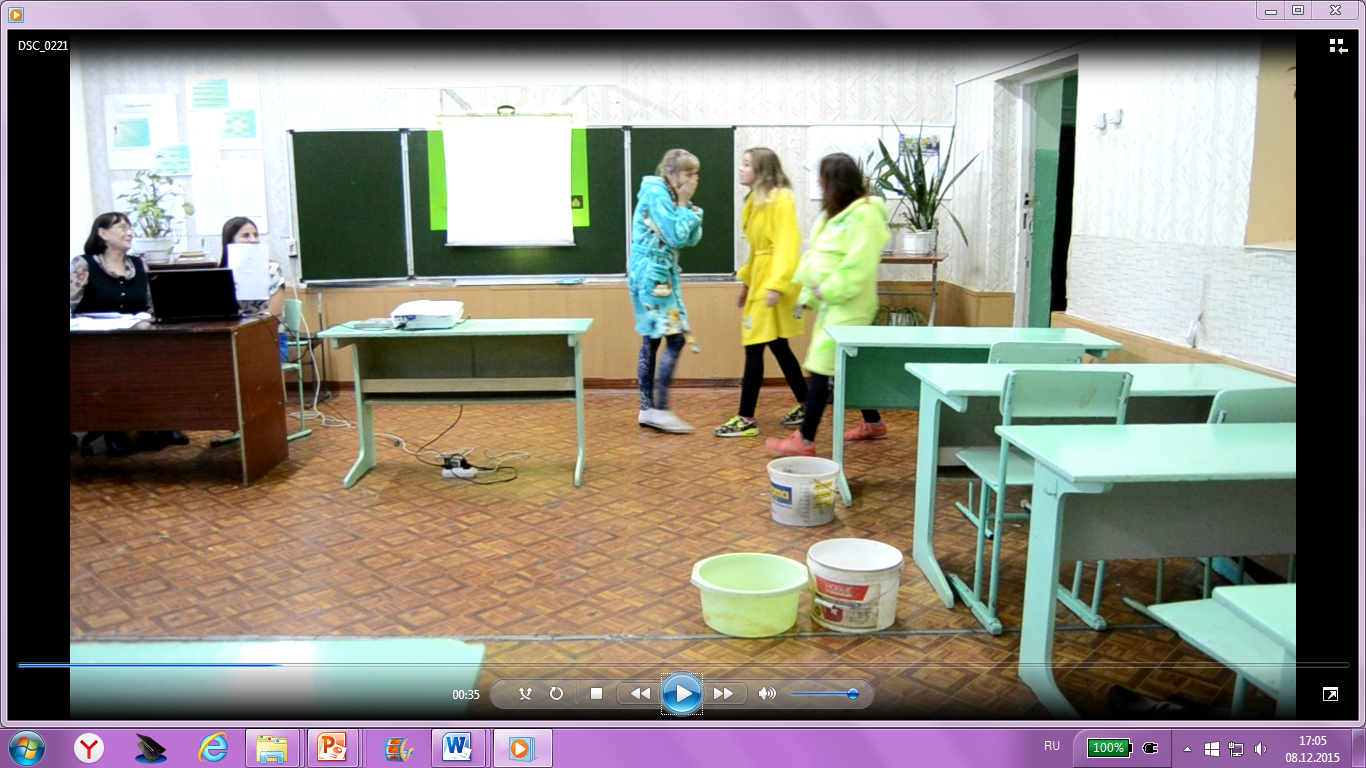 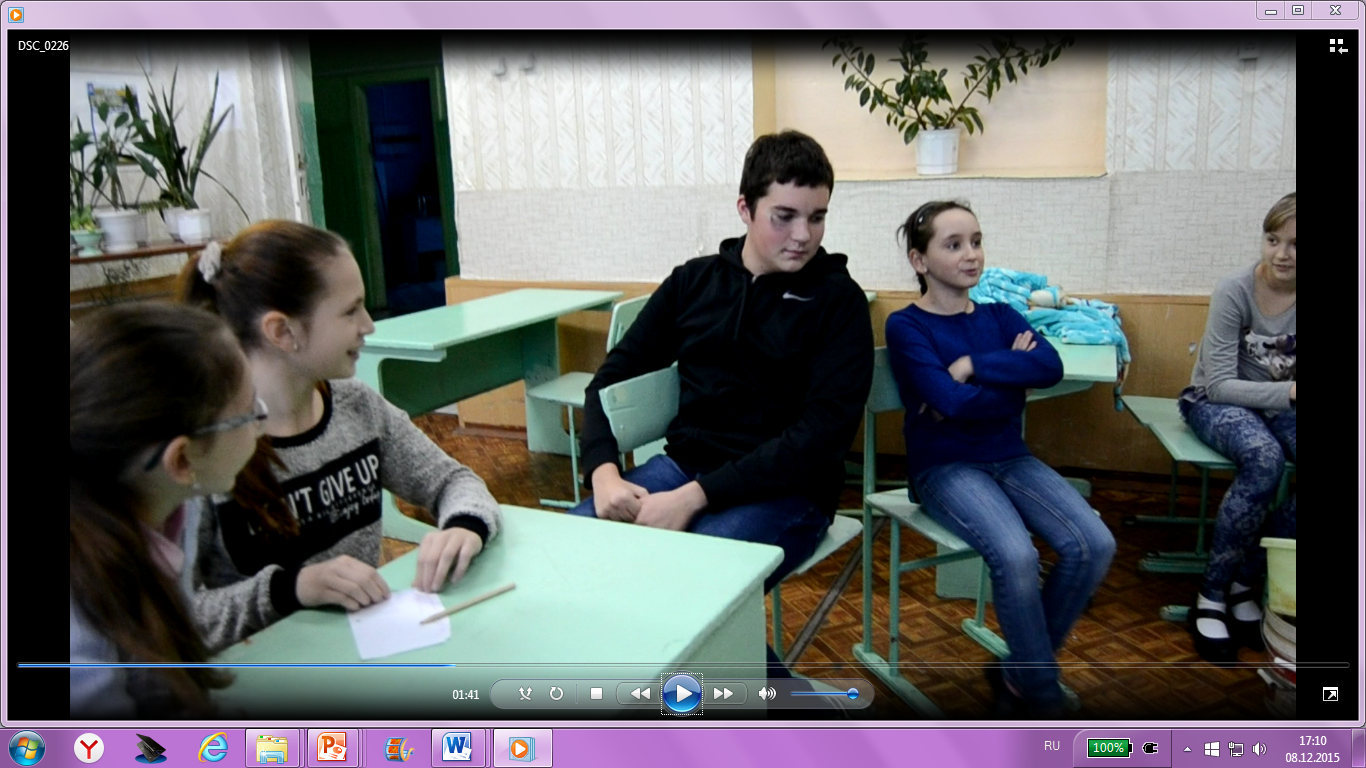 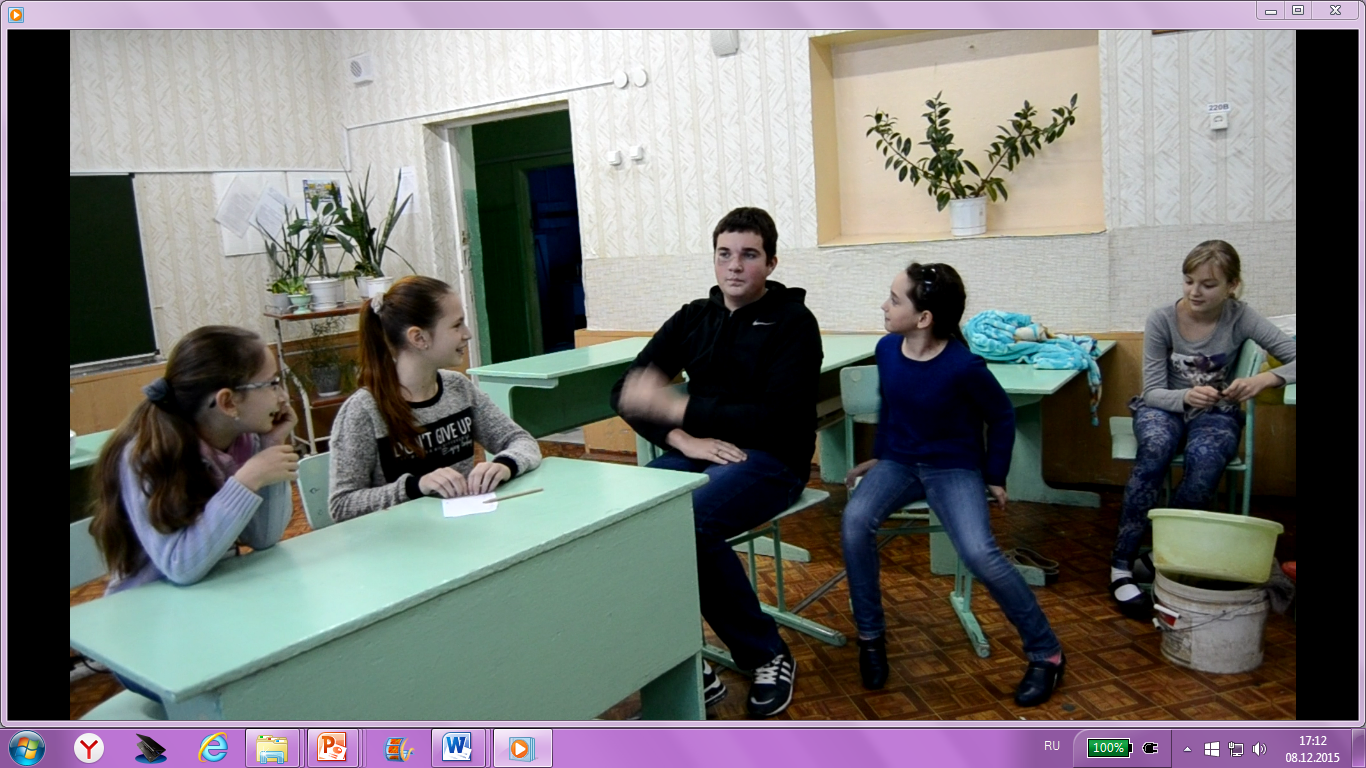 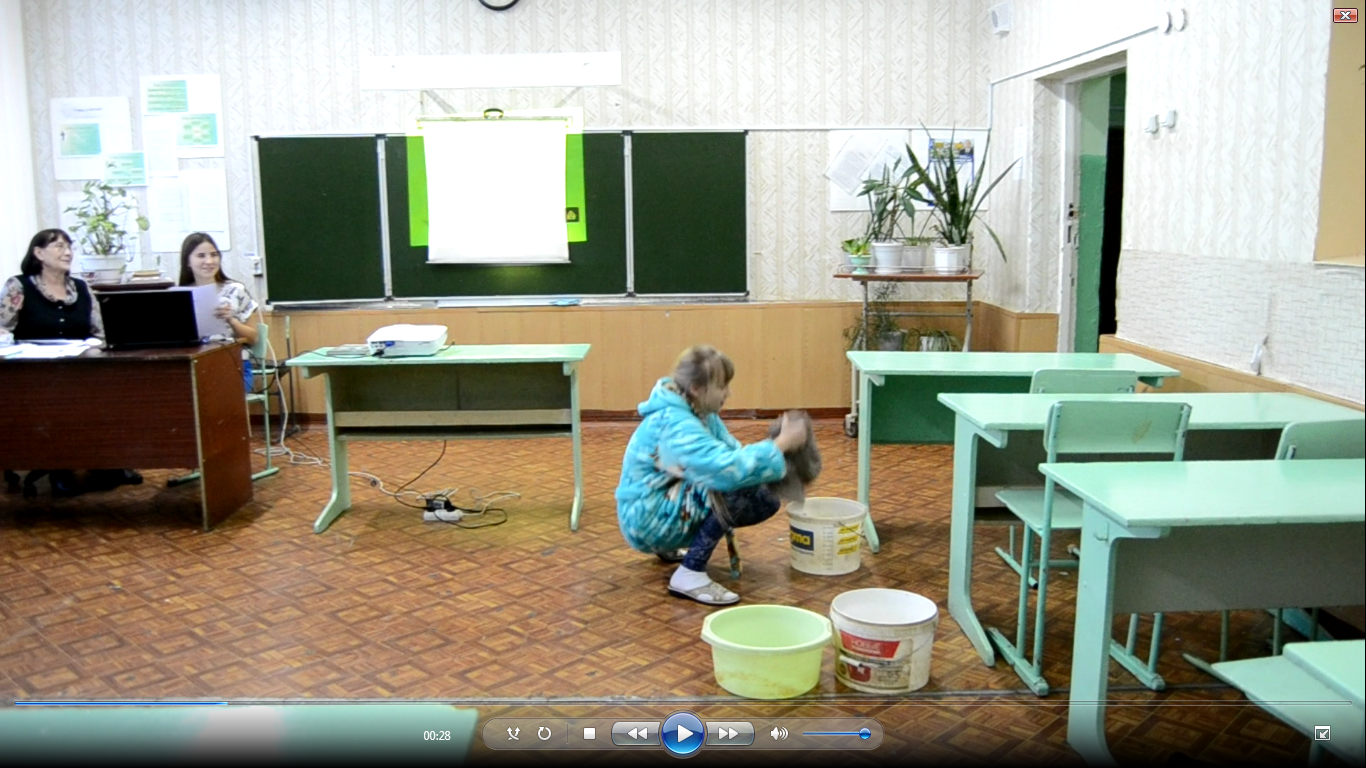 Все дети имеют право на защиту от всех форм насилия или эксплуатации, со стороны родителей или других лиц, заботящихся о ребенке. 
(Конвенция, ст. 19)
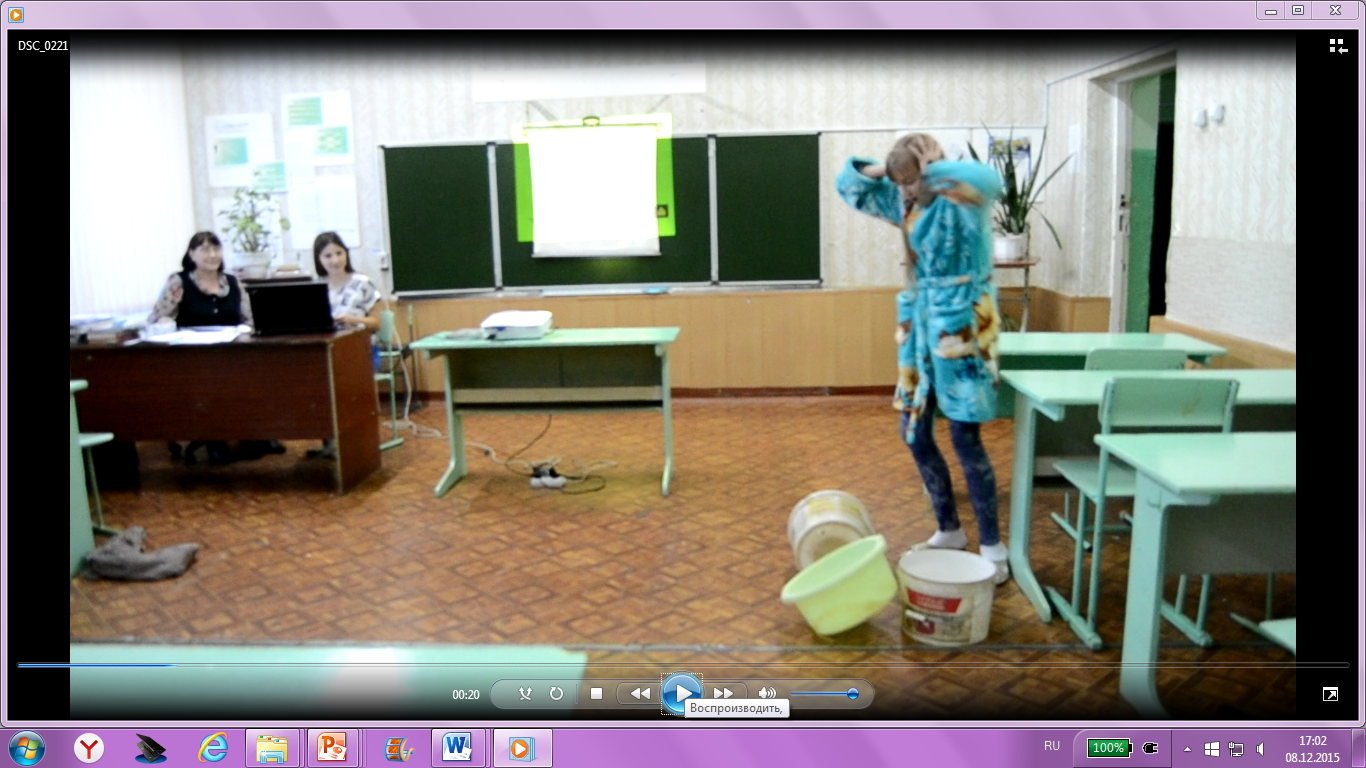 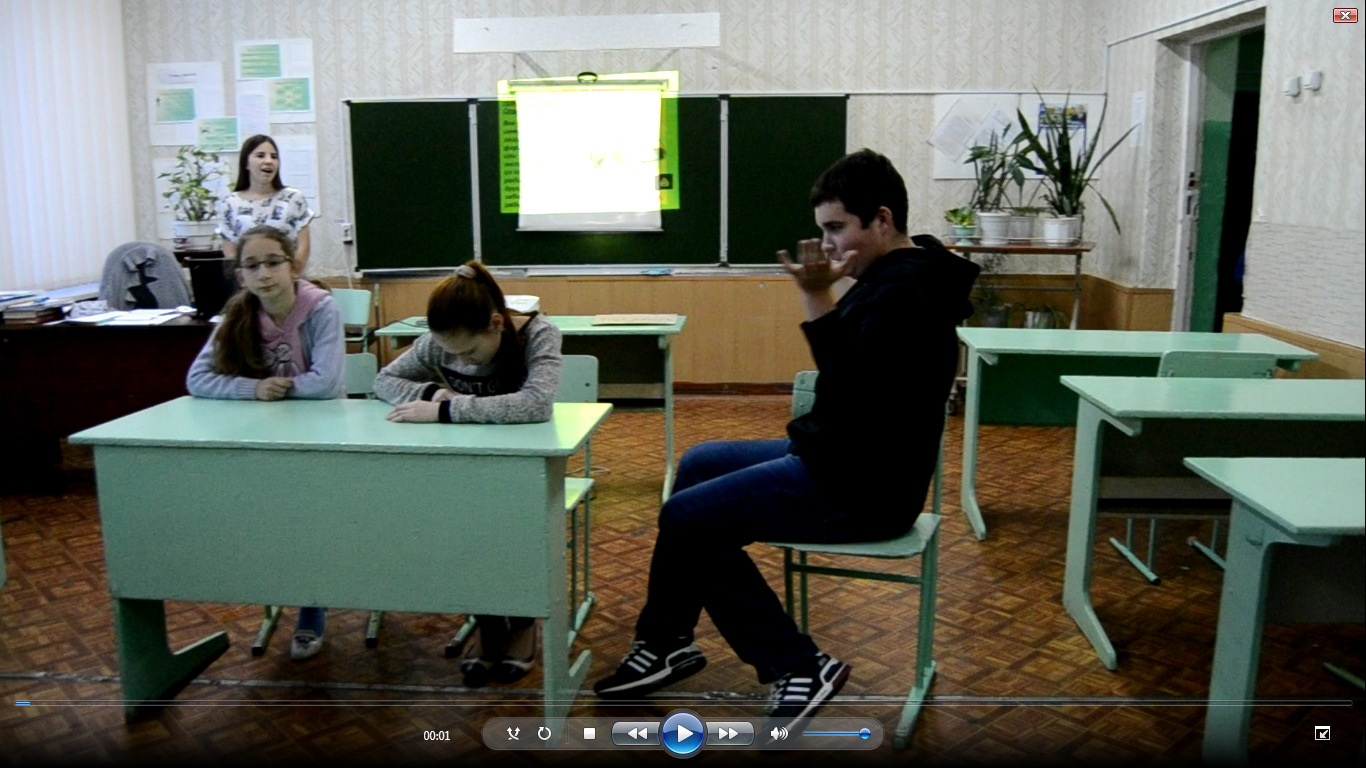 Каждый имеет право на защиту чести и достоинства. (Конституция РФ, Статья 23)
4 тур.   Инсценировка 
правовой ситуации
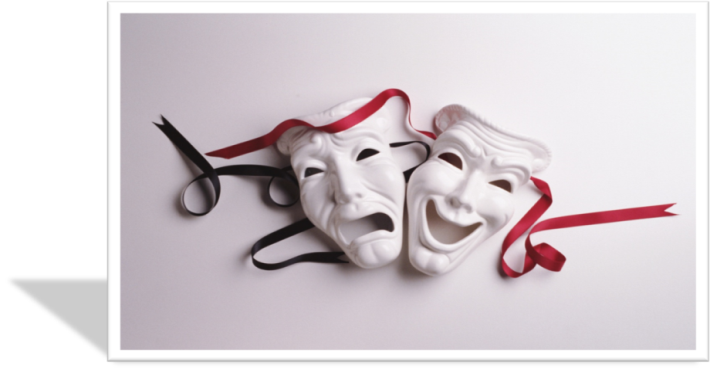 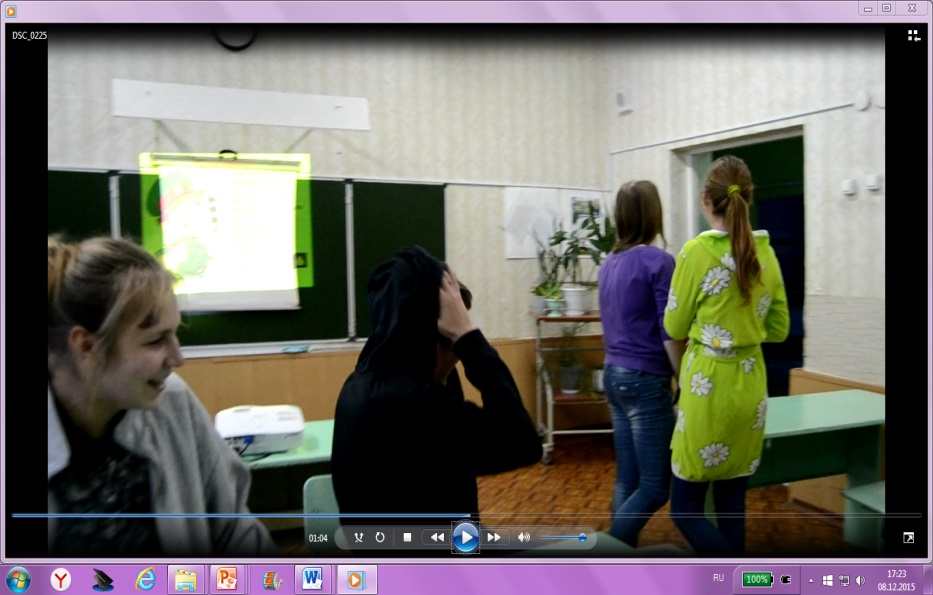 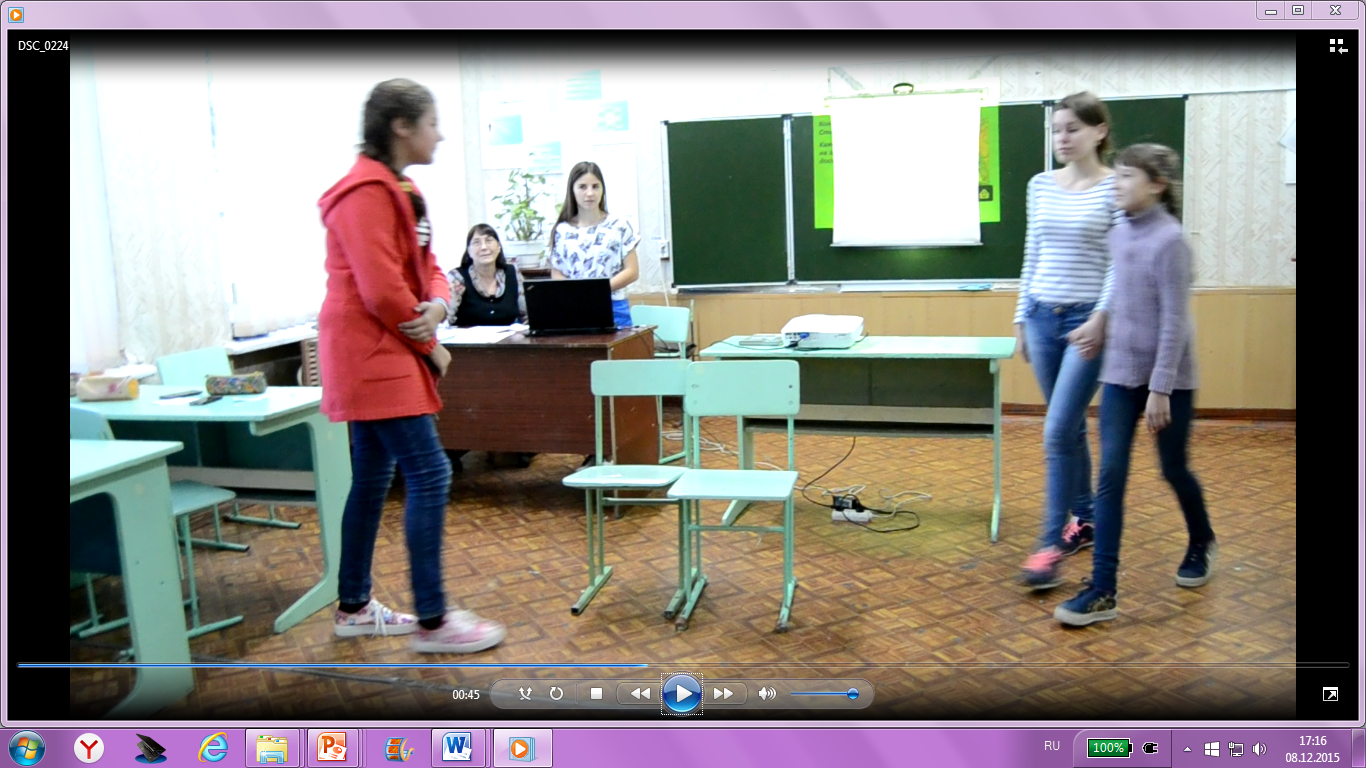 Право ребёнка на защиту от любых форм эксплуатации, наносящих ущерб любому аспекту благосостояния ребёнка 
(Конвенция ст.34; ст.36)
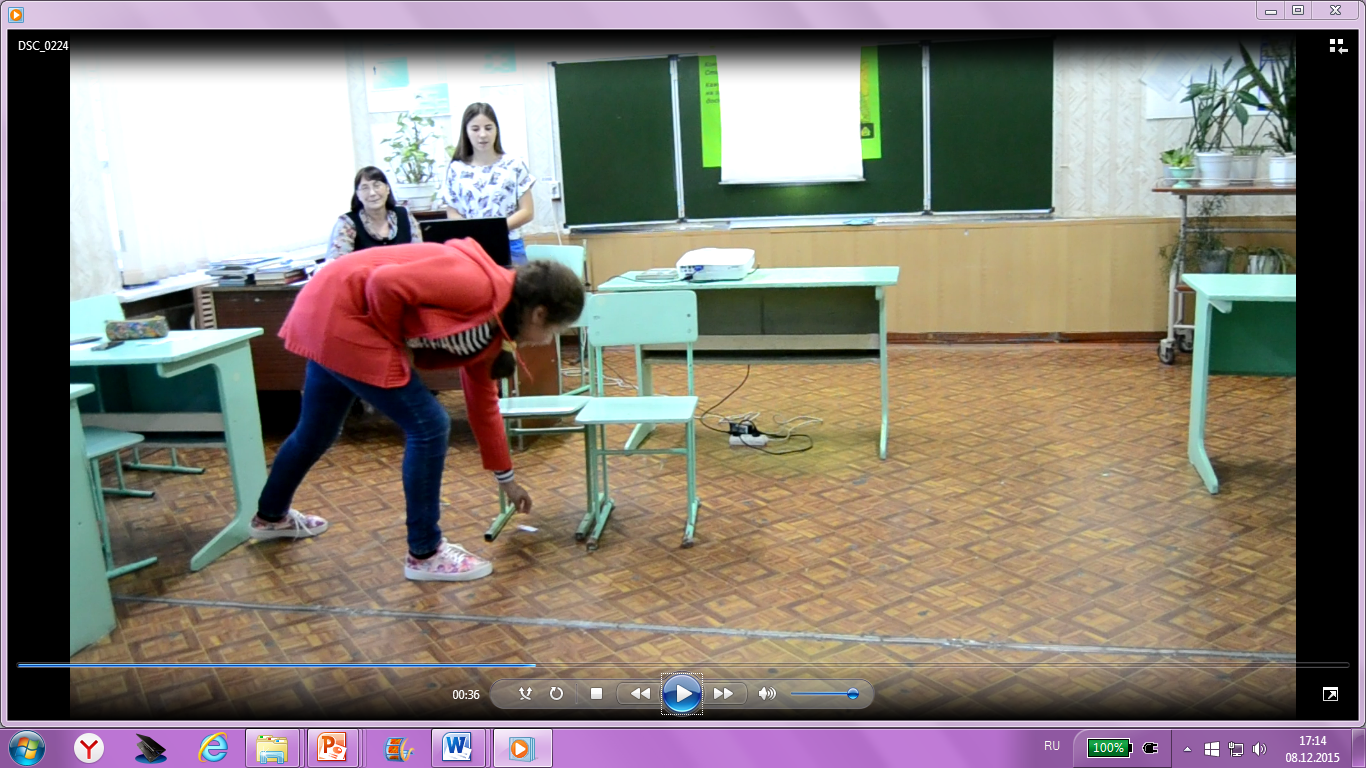 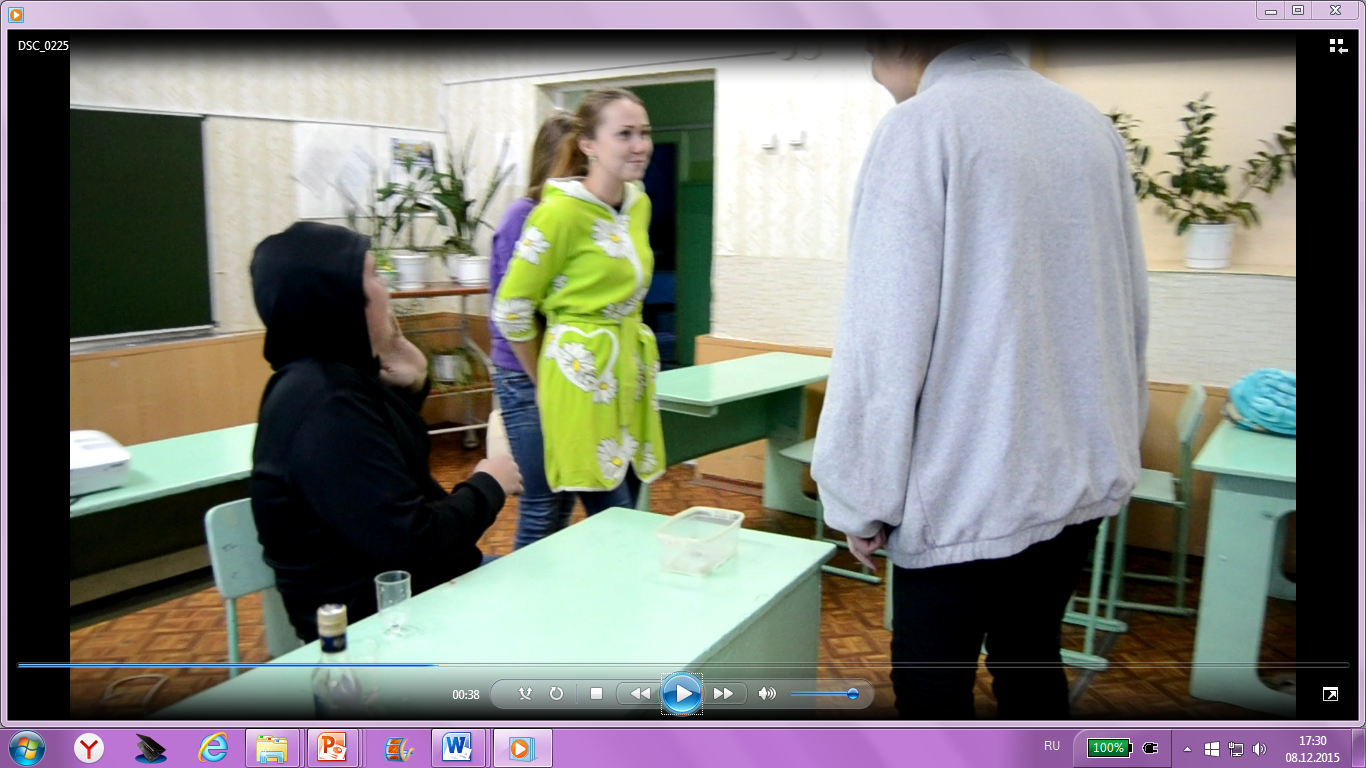 Право ребёнка на защиту закона от незаконного вмешательства и посягательства на его честь и репутацию (Конвенция ст.16, п.1. 2)
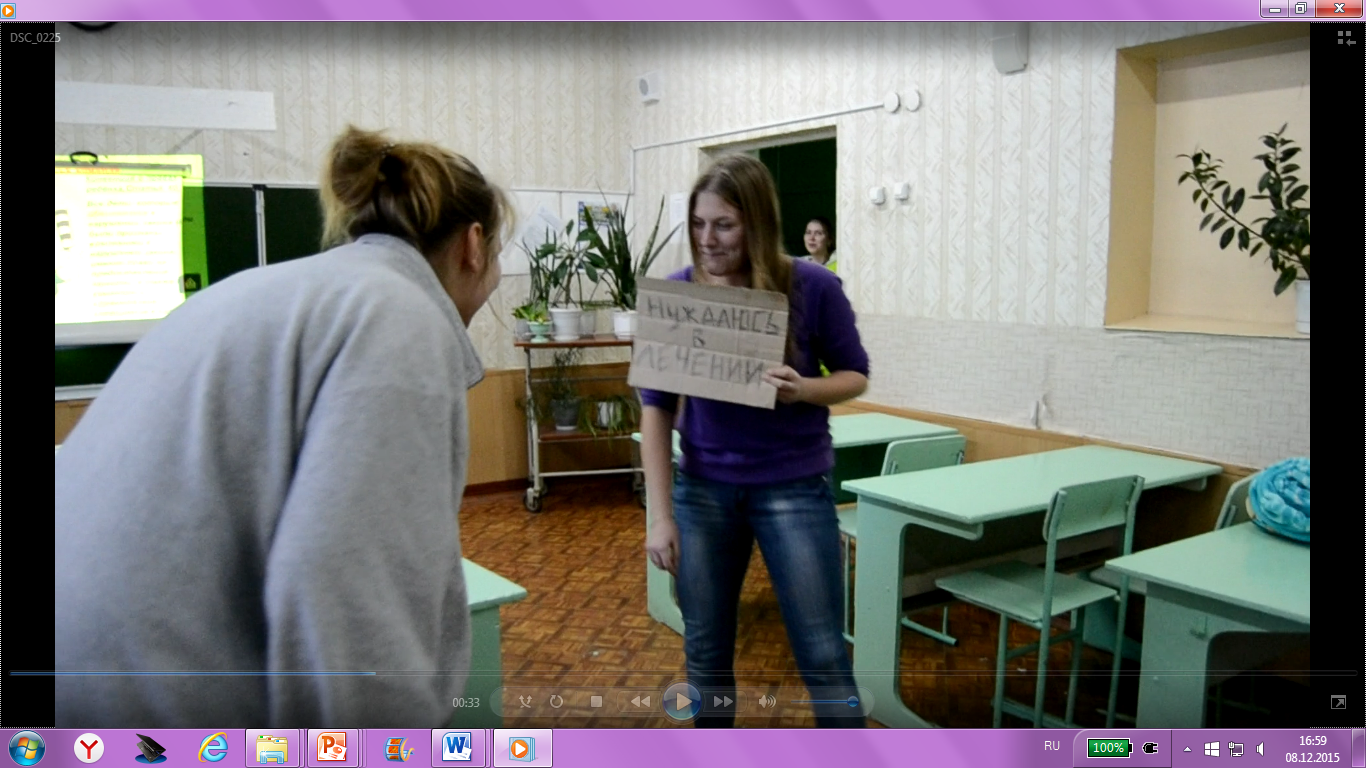 5 тур.  Тест на уровень правовых знаний 
«Сказка ложь…»
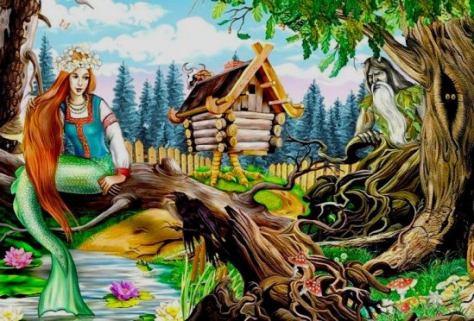 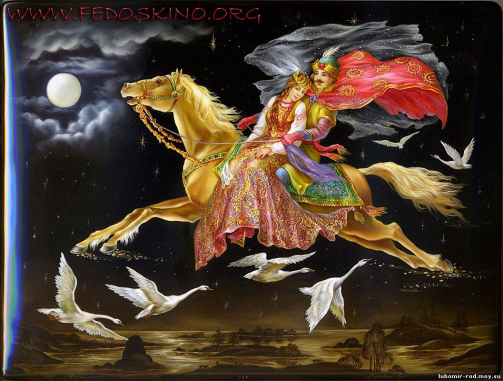 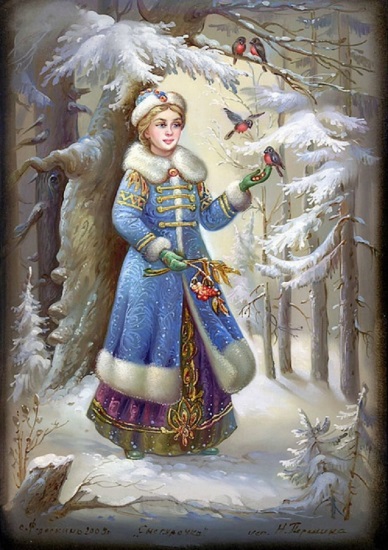 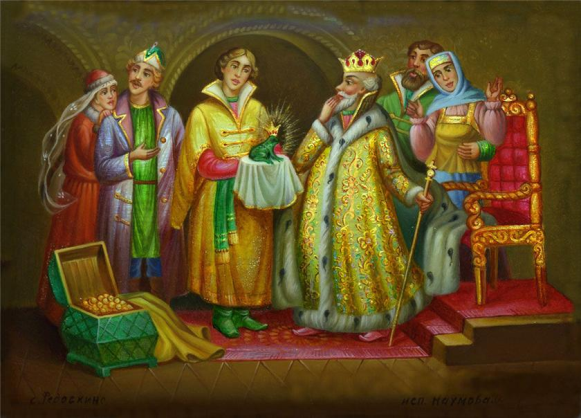 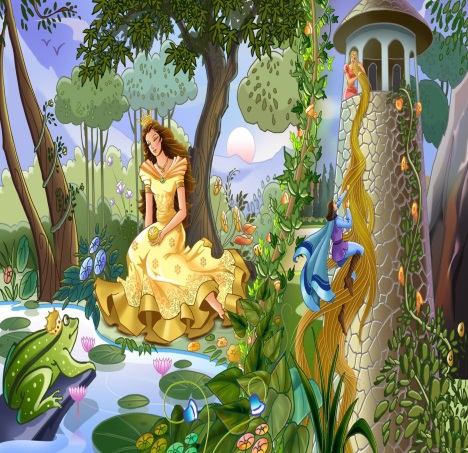 1 группа - Сказки советских писателей
2 группа - Сказки зарубежных писателей 
3 группа - Сказки русских писателей 
4 группа - Сказки Пушкина
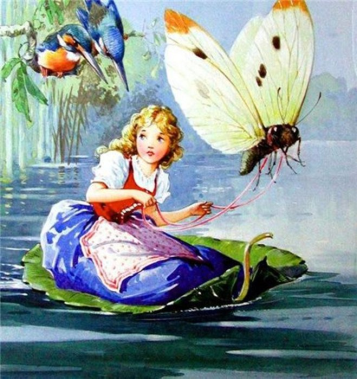 6 тур.   Составить синквейн
1.Право 
2.естественное, вечное. 
3.Защищает, охраняет, принуждает. 
4.Наука  о  добром  и  справедливом.         
5.Предписание.

1.Закон            
2.Справедливый, обязательный.   
3.Обязывает, карает, гарантирует. 
4.Особый  социальный  регулятор  поведения. 
5.Порядок.
Право и права: столкновение прав равных
Бац! Бабах!                     
  Мы лбом столкнулись:
  Каждый прав и виноват.
  В противостоянье жестком
  Ты не жди себе наград
Столкновение прав равных: как себя вести?
Конкурировать?
Воевать?
Объединиться для борьбы с              общим противником?
Сотрудничать?
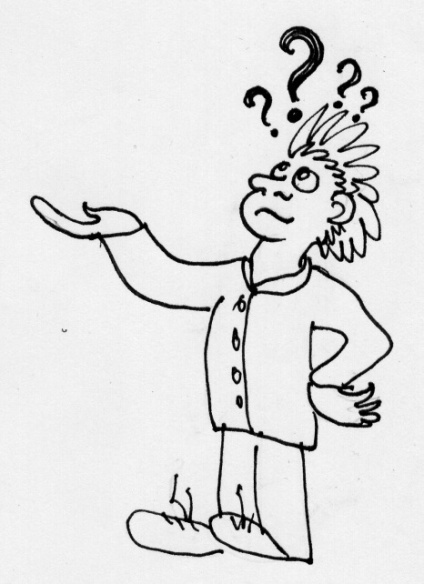 Знание своих прав
 Знание прав другого
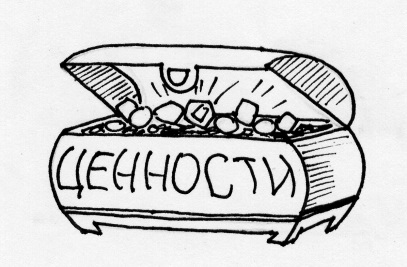 Право и права: столкновение прав неравных
Ну а если кто-то сильный
Прав твоих не видит вовсе?
Силы взвесь, найди опору!
Защищаться ты готовься!
Столкновение прав неравных:
 как себя вести?
Подчиниться? (принять?)
Убежать? (избежать?)
 Отстоять себя? (возможно, пострадать, но сохранить независимость?)
 Быть убедительным? (повлиять на изменение мнения своего оппонента?)
Собрать своих союзников и 
дать отпор с позиции своей превосходящей силы?
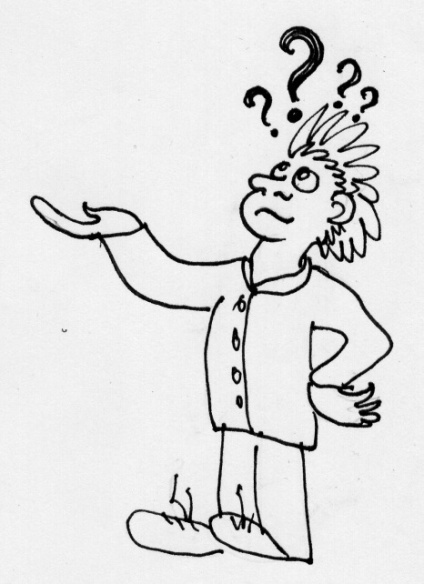 Умение пользоваться своими правами
 Уметь защищаться от более сильного
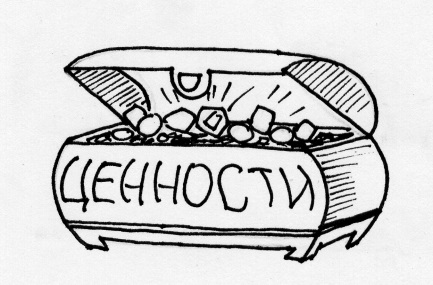 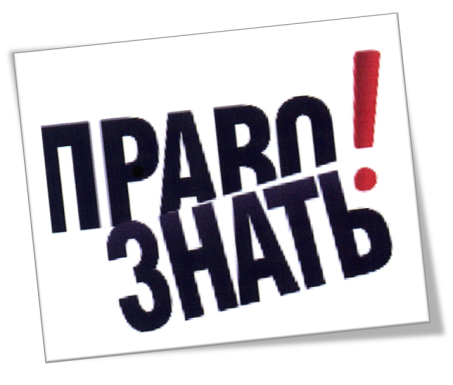 Подведение итогов
Правовая грамотность детей – это правовая культура взрослых, а значит, общества. А правовое государство, опирающееся на юридически грамотное население, имеет прекрасные перспективы развития.
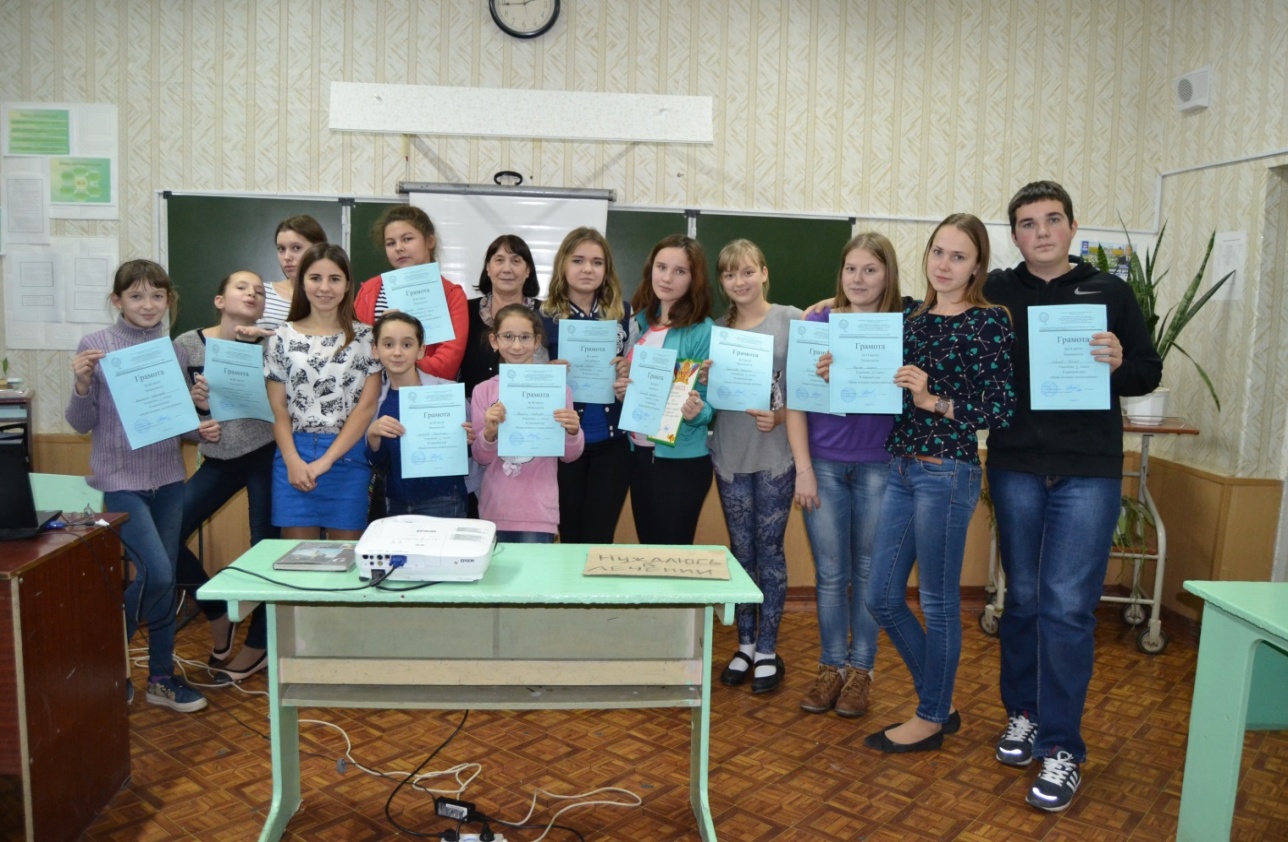 Нравственный кодекс  человека – 
личности – гражданина
Возьмите карандаш и напишите «Совесть»,
и вспомните, когда вы думали о НЕЙ.
Каждое утро, выпрямившись во весь рост, вспомните:
Я – человек – личность - гражданин-
Всегда готов встать рядом или впереди,
Протянуть руку помощи,
Легко нагнуться к малому или слабому,
Подставить плечи под груз тревог и забот,
Обернуться к отставшим,
Дотянуться до мечты,
Балансировать между желаниями и возможностями,
Перепрыгнуть через усталость т боль,
Подняться после неудачи,
Пронести через всю жизнь дружбу и любовь,
Бороться с собственной тенью,
Глубоко вздохнуть по несбывшемуся
И повторить комплекс опять и сначала – до победы.
Список использованной литературы
Пасман Т. Б., Никифорова Ю. Н. Полковникова Т. А. и др.; Школа омбудсмена-Псков: ПОИПКРО, 2006.
Права человека: Книга для чтения.9-11классы./ Сост. А. Бочарова, И. Бочаров и др. Издание 3-е, исправленное.-Пермь 4-Издатель Максарова И., 2008.
Татарникова Л. Ю. Права маленького гражданина - СПБ.:ИД «Литера» ; 2007.
Нормативно-правовые документы:
     - Конституция Российской Федерации.
     - Конвенция ООН о правах ребёнка.
     - декларация прав ребенка
EduContest.net›ru/3546216/творческая-работа…права…